Kentucky General Assembly
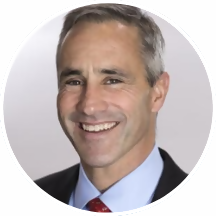 Tourism, Small Business, and Information Technology Committee
Tom Sullivan | Vice President Small Business Policy
U.S. CHAMBER OF COMMERCE
Celebrating 110 year anniversary 

World’s largest business federation

3 Million Members

1,600 local & state chambers and 500 associations

Majority of Members are small business owners
KENTUCKY CHAMBER LEADERSHIP AND PARTNERSHIP
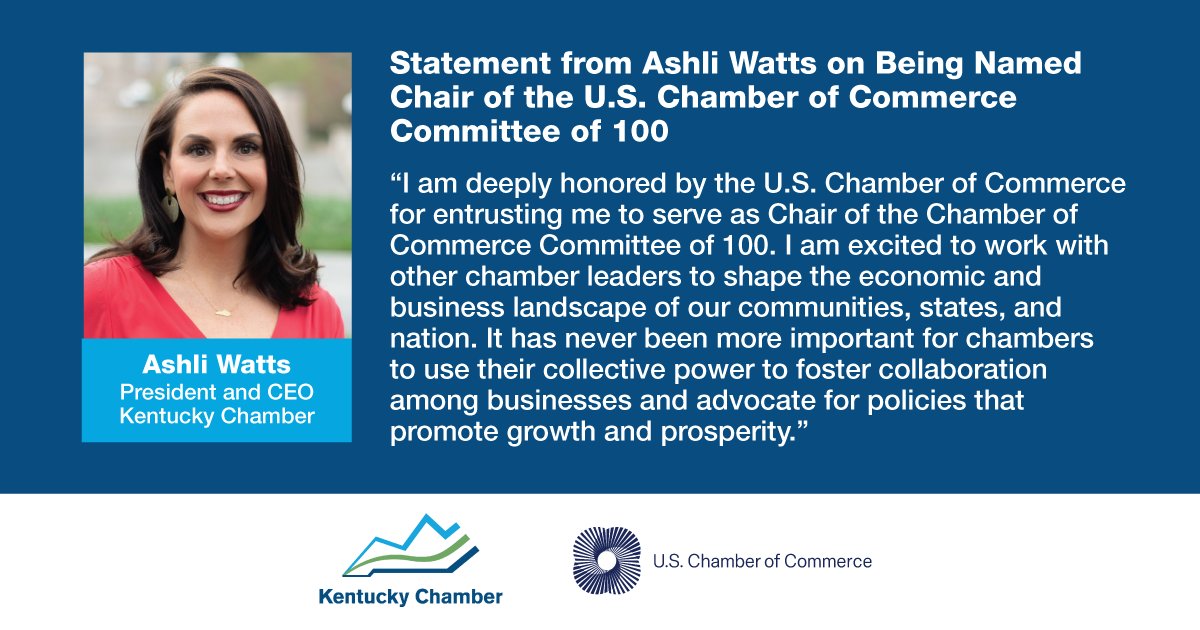 MetLife & U.S. Chamber Small Business Index for 2023 Q3
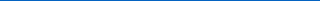 Small Business Index Score 2017 - 2023
Index is highest level since pandemic.  
66% of small business owners are confident in businesses’ health.
72% of small businesses are comfortable with their cash flow.
71% of small business owners anticipate higher revenues in next 12-months.
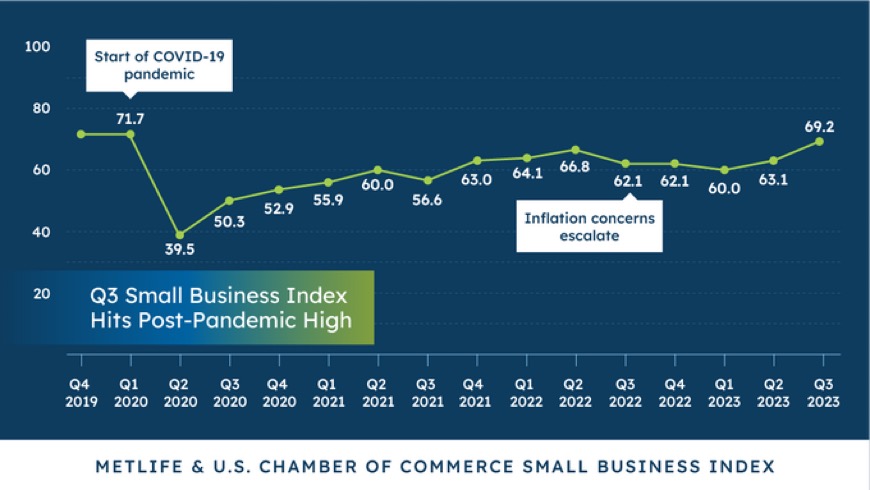 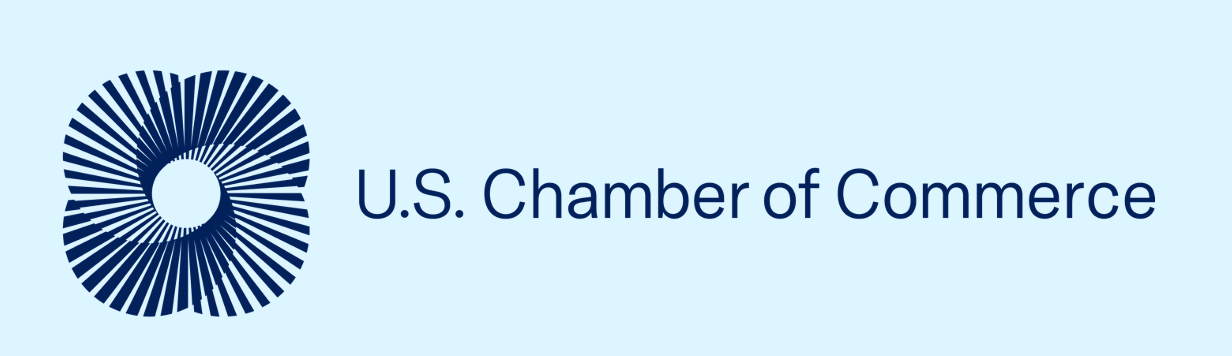 National Outlook
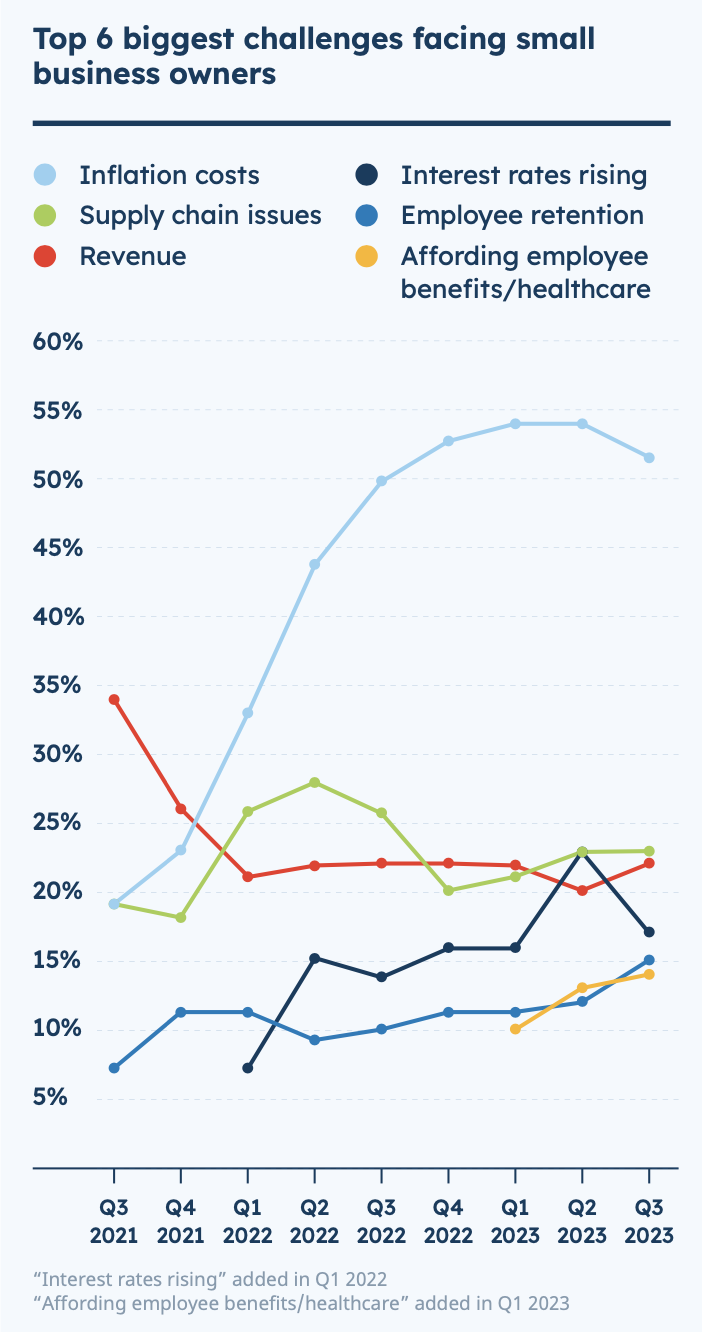 43% of small business owners are negative about the national economy compared to 33% who are positive. 

52% of small businesses rank inflation as biggest challenge.

Wage hikes are the top inflationary concern.
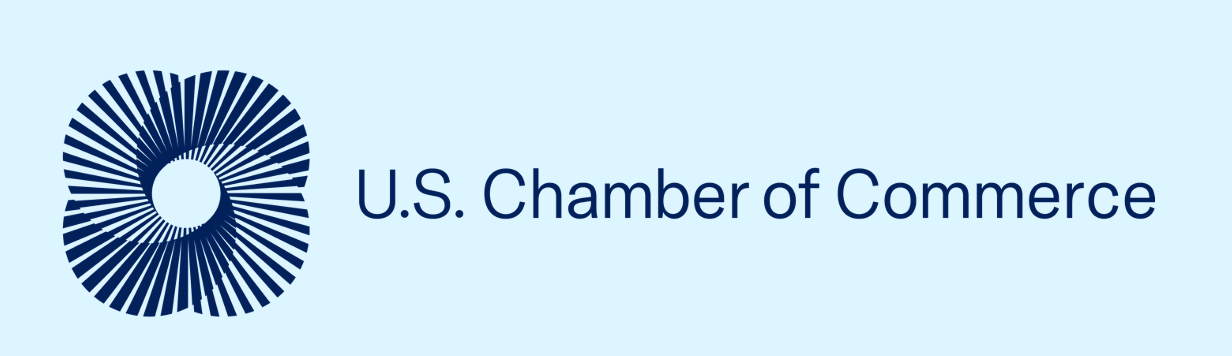 STATE OF SMALL BUSINESS
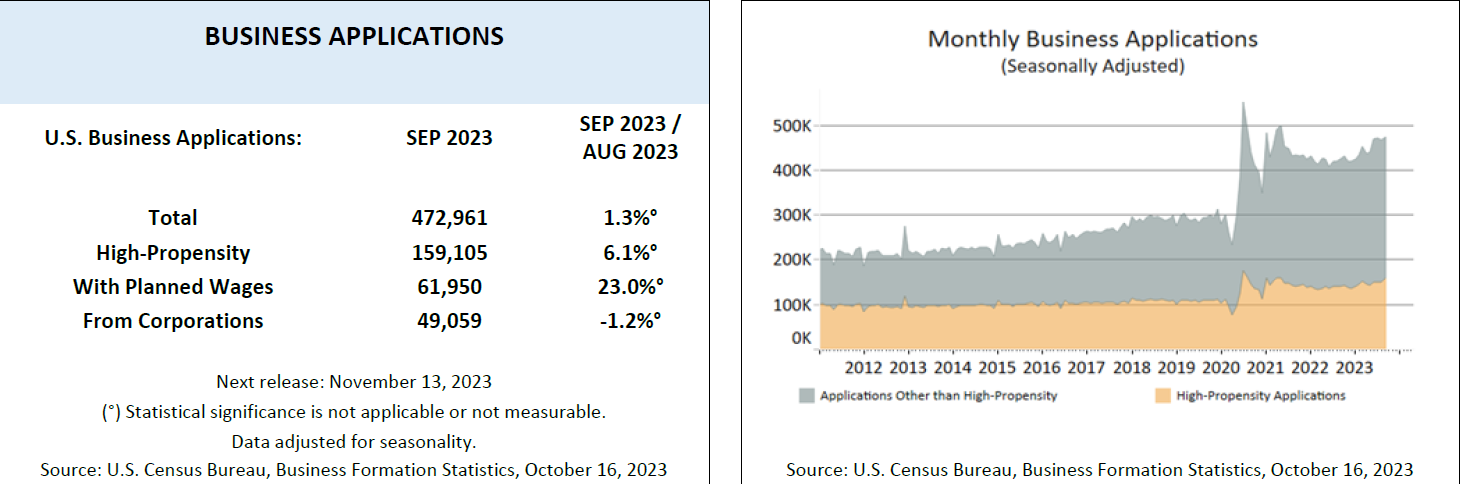 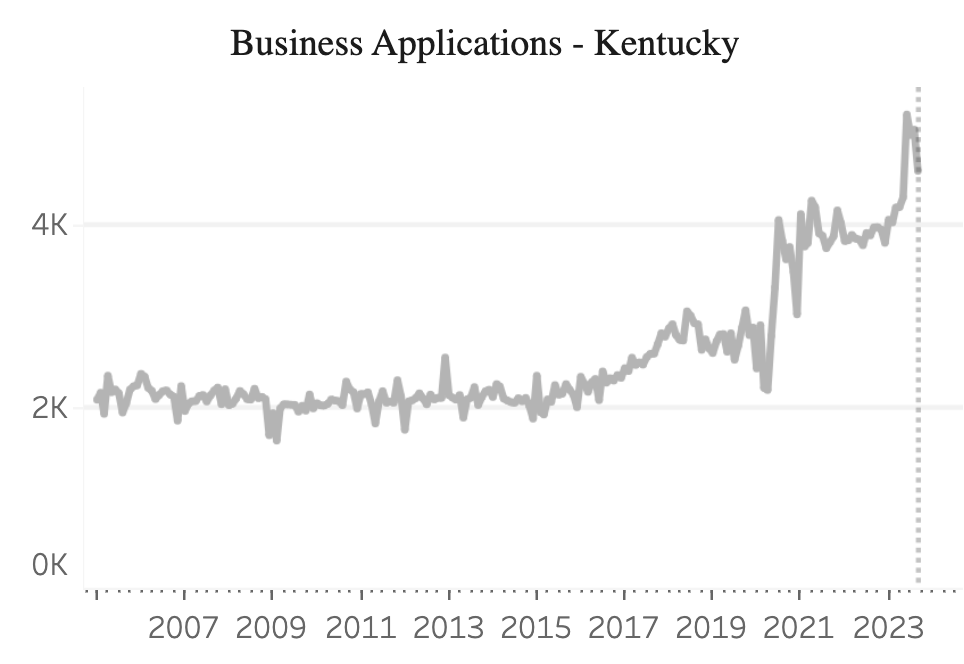 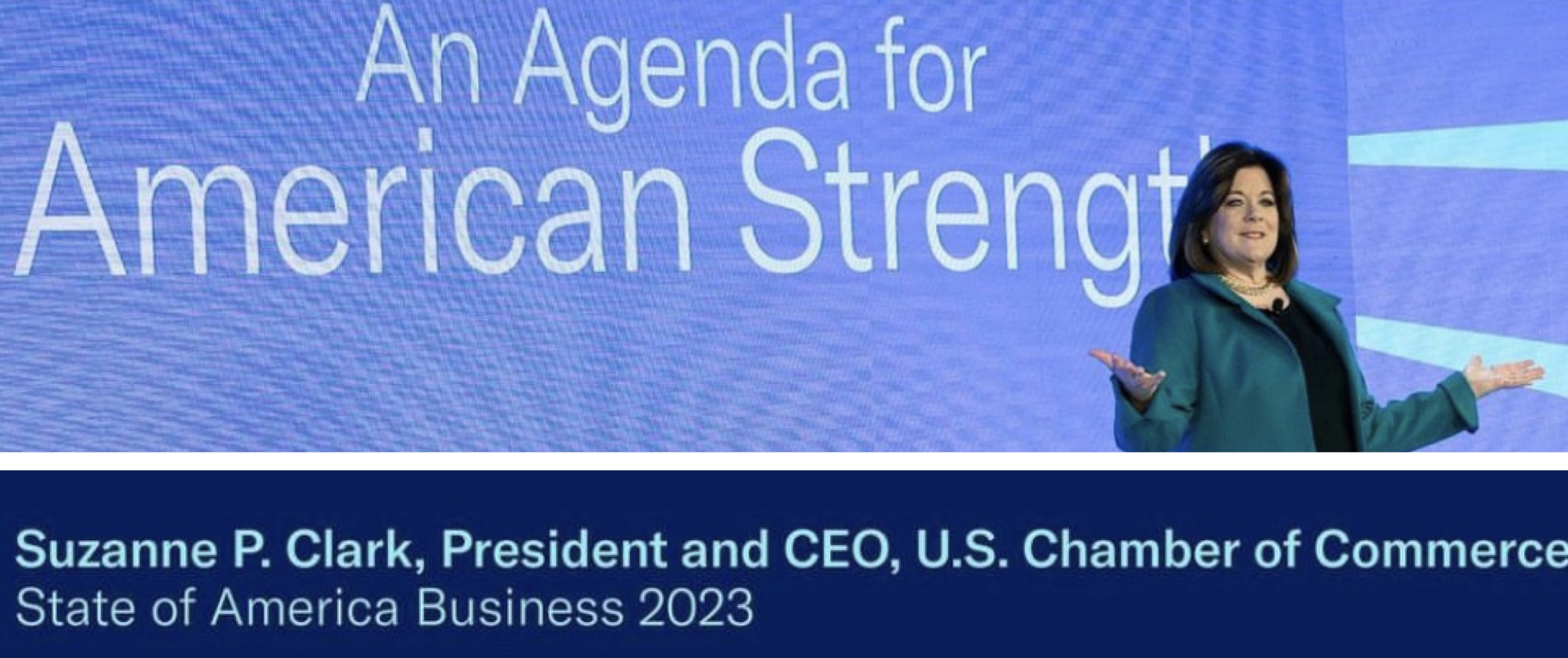 Small Business Bill of Rights
Right to a competitive and available workforce 
Right to run a business free from government interference
Right to operate without fear of lawsuit abuse 
Right to be rewarded for hard work
Right to take a risk
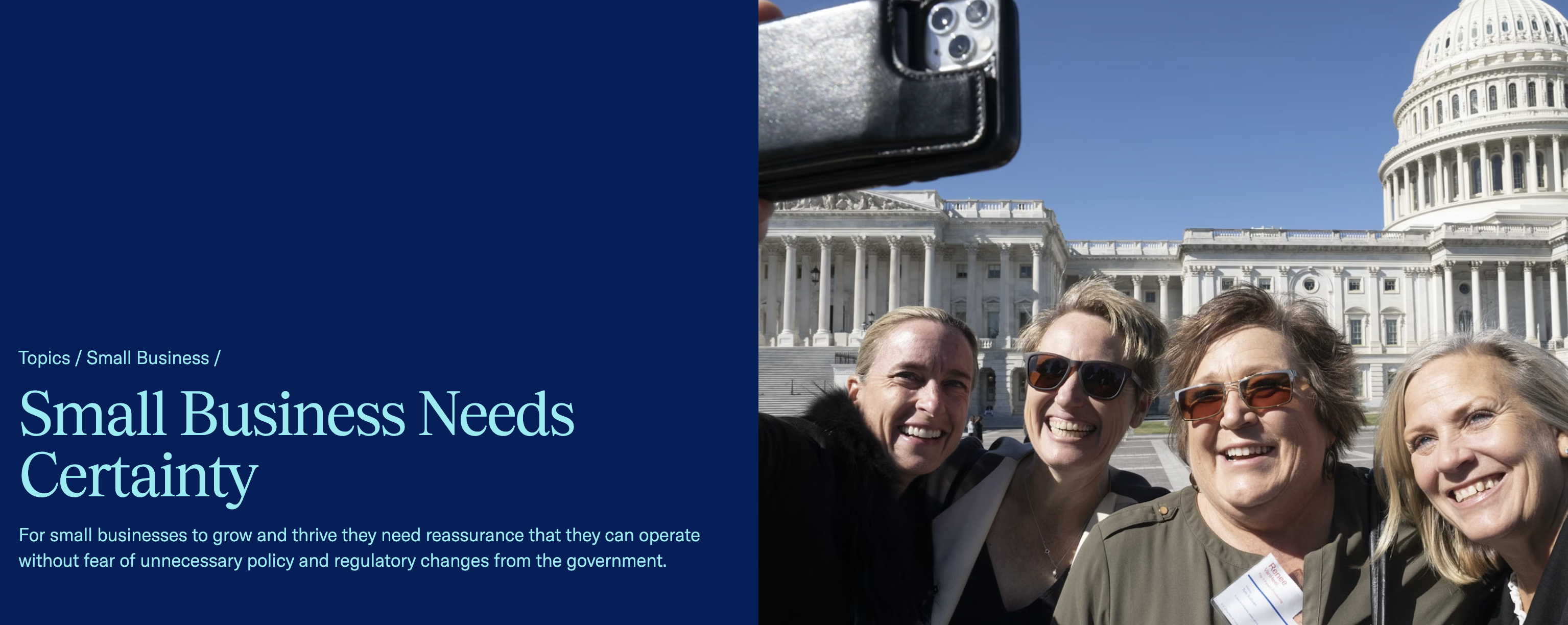 Digital Resources
https://www.uschamber.com
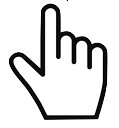 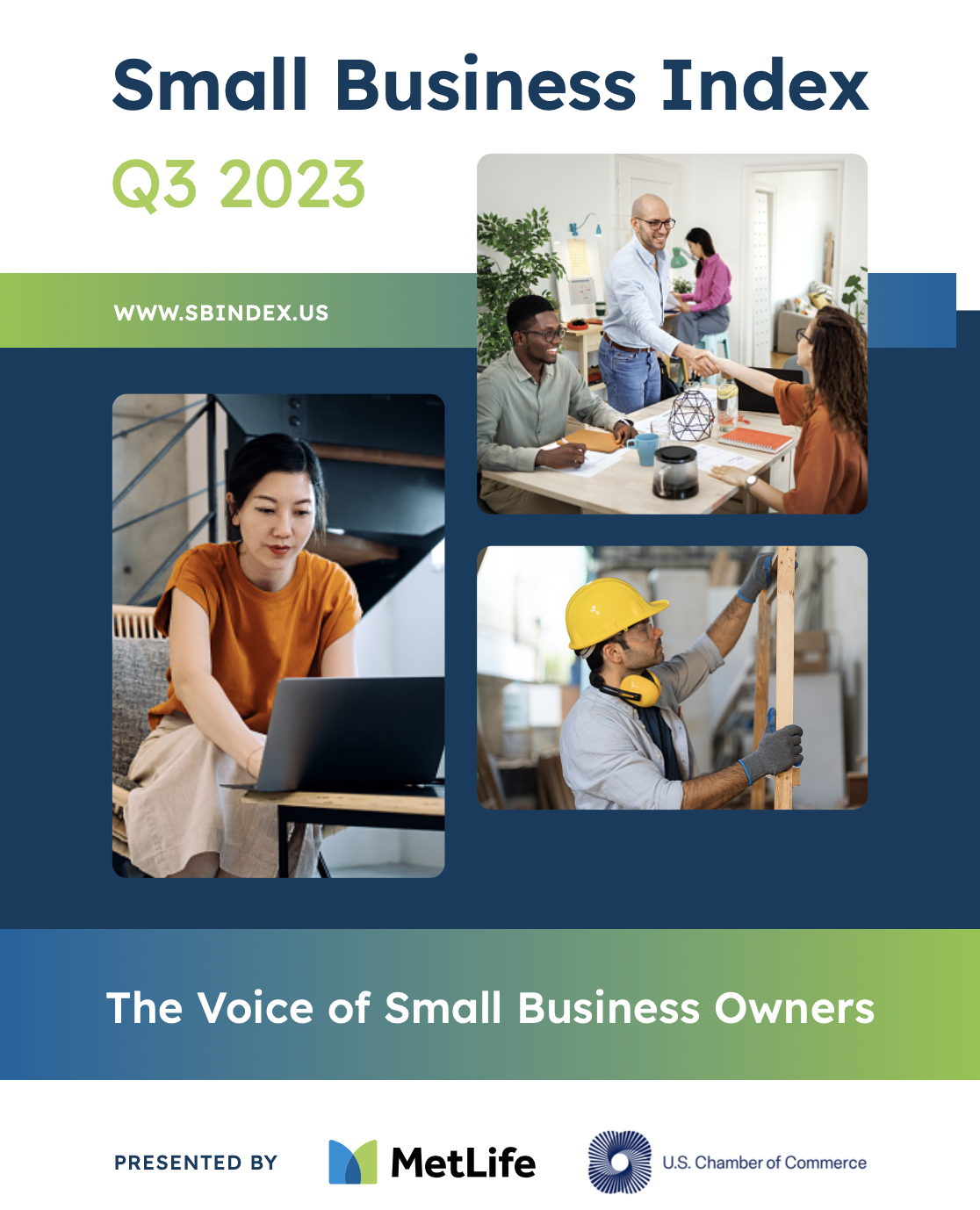 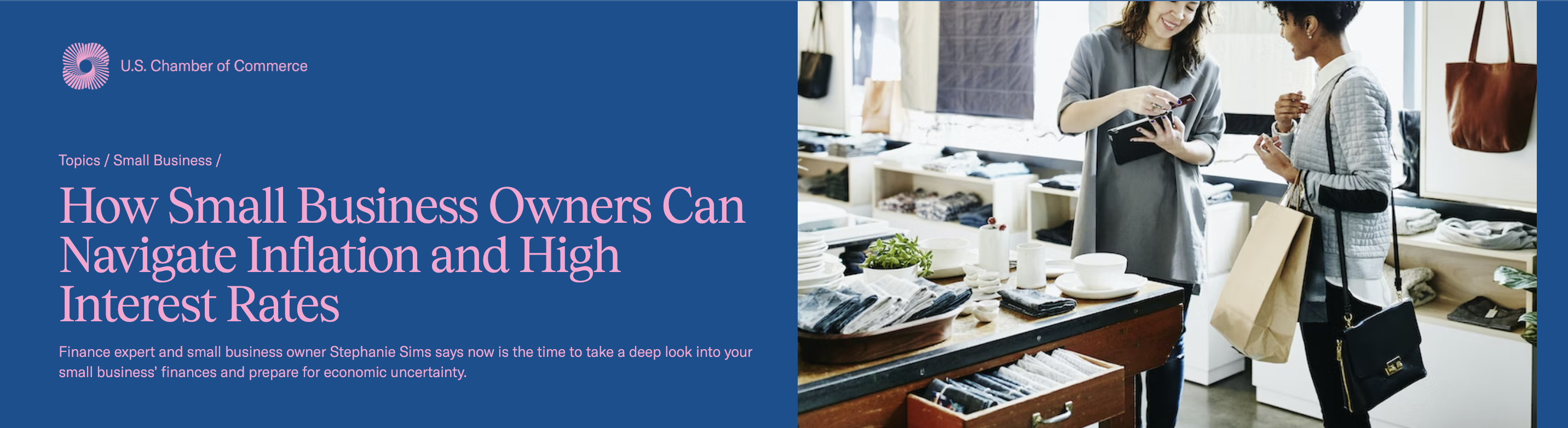 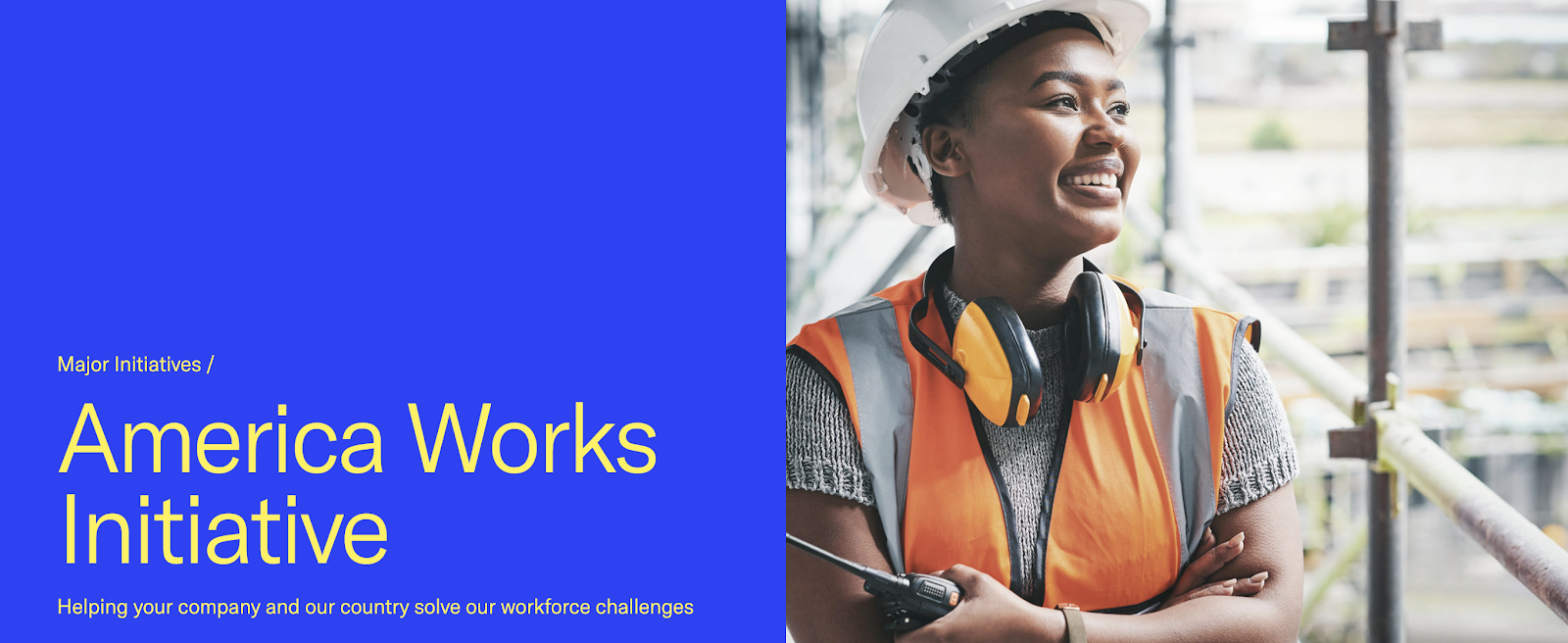